ว 30224  เคมี  3                                                             ภาคเรียนที่ 2   ปีการศึกษา 2557   
             กลุ่มสาระการเรียนรู้วิทยาศาสตร์                                  โรงเรียนจอมสุรางค์อุปถัมภ์
คู่กรด-เบส
ตามนิยามกรด-เบสของเบรินสเตดและเลาว์รี
กรด คือ สารที่ ให้ H+
เบส คือ สารที่ รับ H+
1
ว 30224  เคมี  3                                                             ภาคเรียนที่ 2   ปีการศึกษา 2557   
             กลุ่มสาระการเรียนรู้วิทยาศาสตร์                                  โรงเรียนจอมสุรางค์อุปถัมภ์
2
HCl(aq)+H2O(l)	        H3O+(aq) +Cl-(aq)
ปฏิกิริยาไปข้างหน้า
HCl ให้ H+ กับ H2O ดังนั้น  HCl จึงทำหน้าที่เป็นกรด
H2O รับ H+ จาก HCl ดังนั้น H2O จึงทำหน้าที่เป็น เบส
ปฏิกิริยาย้อนกลับ
Cl- รับ H+ จาก H3O+ ดังนั้น  Cl- จึงทำหน้าที่เป็นเบส
H3O+ ให้ H+ กับ Cl- ดังนั้น H3O+ จึงทำหน้าที่เป็น กรด
ว 30224  เคมี  3                                                             ภาคเรียนที่ 2   ปีการศึกษา 2557   
             กลุ่มสาระการเรียนรู้วิทยาศาสตร์                                  โรงเรียนจอมสุรางค์อุปถัมภ์
HCl(aq)+H2O(l)	        H3O+(aq) +Cl-(aq)
ปฏิกิริยาไปข้างหน้า
ปฏิกิริยาย้อนกลับ
HCl เป็นกรด
Cl- เป็นเบส
H2O เป็นเบส
H3O+ เป็นกรด
เรียก HCl และ Cl- เป็นคู่กรด-เบส กัน  (คู่ที่ 1)
เรียก H3O+ และ H2O เป็นคู่กรด-เบส กัน  (คู่ที่ 2)
3
ว 30224  เคมี  3                                                             ภาคเรียนที่ 2   ปีการศึกษา 2557   
             กลุ่มสาระการเรียนรู้วิทยาศาสตร์                                  โรงเรียนจอมสุรางค์อุปถัมภ์
CO32-   +   H2O		OH-   +  HCO3-
กรด2
กรด1
เบส1
เบส2
NH3   +   H2O		NH4+   +  OH-
เบส1
กรด2
กรด1
เบส2
4
ว 30224  เคมี  3                                                             ภาคเรียนที่ 2   ปีการศึกษา 2557   
             กลุ่มสาระการเรียนรู้วิทยาศาสตร์                                  โรงเรียนจอมสุรางค์อุปถัมภ์
สารที่ทำหน้าที่เป็นได้ทั้งกรดและเบส(amphoteric substance) หรือ amphiprotic substance)
คือสารที่ทำหน้าที่ได้ทั้งให้โปรตอนและรับโปรตอนในการเกิดปฏิกิริยา
เช่น H2O
5
ว 30224  เคมี  3                                                             ภาคเรียนที่ 2   ปีการศึกษา 2557   
             กลุ่มสาระการเรียนรู้วิทยาศาสตร์                                  โรงเรียนจอมสุรางค์อุปถัมภ์
การหาคู่เบสของกรด
ถ้าต้องการหาคู่เบสของกรด ให้ ลบ H+  ออก 1 ตัว
กรด  H3O+  มีคู่เบสเป็น  H2O
กรด  HS-     มีคู่เบสเป็น  S2-
กรด  H2CO3  มีคู่เบสเป็น  HCO3-
6
ว 30224  เคมี  3                                                             ภาคเรียนที่ 2   ปีการศึกษา 2557   
             กลุ่มสาระการเรียนรู้วิทยาศาสตร์                                  โรงเรียนจอมสุรางค์อุปถัมภ์
การหาคู่กรดของเบส
ถ้าต้องการหาคู่กรดของเบส ให้ บวก H+  1 ตัว
เบส  O2-       มีคู่กรดเป็น  OH-
เบส  HS-     มีคู่กรดเป็น  H2S
เบส  CO32-  มีคู่กรดเป็น  HCO3-
7
ว 30224  เคมี  3                                                             ภาคเรียนที่ 2   ปีการศึกษา 2557   
             กลุ่มสาระการเรียนรู้วิทยาศาสตร์                                  โรงเรียนจอมสุรางค์อุปถัมภ์
ตัวอย่างที่ 1 จงแสดงว่าจากปฏิกิริยาต่อไปนี้ สารใดเป็นเบสและกรดตามทฤษฎีบรอนสเตด-เลารี
  KNH2+  NH4Cl		KCl + 2NH3
จากสมการข้างต้นสามารถเขียนใหม่ในรูปสมการไอออนิก  :
K+  +  NH2-   +  NH4+   +  Cl-             K+  + Cl-   + NH3  + NH3
NH2-   +   NH4+	            NH3   + NH3
กรด
เบส
8
ว 30224  เคมี  3                                                             ภาคเรียนที่ 2   ปีการศึกษา 2557   
             กลุ่มสาระการเรียนรู้วิทยาศาสตร์                                  โรงเรียนจอมสุรางค์อุปถัมภ์
ตัวอย่างที่ 2 สารต่อไปนี้ สารใดเป็น กรดหรือเบสตามนิยามของ บรอนสเตด-เลาว์รี
เป็น กรด
ก.  HI
จ. HCO3-
เป็น ได้ทั้งกรดและเบส
ข. HNO2
เป็น กรด
ค. NH4+
เป็น กรด
ง. NH2-
เป็น เบส
9
ว 30224  เคมี  3                                                             ภาคเรียนที่ 2   ปีการศึกษา 2557   
             กลุ่มสาระการเรียนรู้วิทยาศาสตร์                                  โรงเรียนจอมสุรางค์อุปถัมภ์
ตัวอย่างที่ 3 จงเขียนและดุลสมการของสารละลายกรดตามนิยามของ เบรินสเตดและเลาว์รีในน้ำ
a) H2SO4
ขั้นที่ 1 H2SO4 + H2O                H3O+  + HSO4-
ขั้นที่ 2 HSO4- + H2O                 H3O+  + SO42-
10
ว 30224  เคมี  3                                                             ภาคเรียนที่ 2   ปีการศึกษา 2557   
             กลุ่มสาระการเรียนรู้วิทยาศาสตร์                                  โรงเรียนจอมสุรางค์อุปถัมภ์
ตัวอย่างที่ 3 จงเขียนและดุลสมการของสารละลายกรดตามนิยามของ เบรินสเตดและเลาว์รีในน้ำ
b) HSO4-
HSO4-   +   H2O                 H3O+    +   SO42-
11
ว 30224  เคมี  3                                                             ภาคเรียนที่ 2   ปีการศึกษา 2557   
             กลุ่มสาระการเรียนรู้วิทยาศาสตร์                                  โรงเรียนจอมสุรางค์อุปถัมภ์
ตัวอย่างที่ 3 จงเขียนและดุลสมการของสารละลายกรดตามนิยามของ เบรินสเตดและเลาว์รีในน้ำ
c)  NH4+
NH4+   +   H2O                 H3O+    +   NH3
12
ว 30224  เคมี  3                                                             ภาคเรียนที่ 2   ปีการศึกษา 2557   
             กลุ่มสาระการเรียนรู้วิทยาศาสตร์                                  โรงเรียนจอมสุรางค์อุปถัมภ์
ตัวอย่างที่ 4 จงหาคู่กรดของเบสต่อไปนี้
Bronsted-Lowry Acid
Bronsted-Lowry Base
a) HCO3-
+H+   =
H2CO3
+H+   =
b) CO32-
HCO3-
c) OH-
H2O
+H+   =
+H+   =
d) H2PO4-
H3PO4
13
ว 30224  เคมี  3                                                             ภาคเรียนที่ 2   ปีการศึกษา 2557   
             กลุ่มสาระการเรียนรู้วิทยาศาสตร์                                  โรงเรียนจอมสุรางค์อุปถัมภ์
ตัวอย่างที่ 4 จงหาคู่กรดของเบสต่อไปนี้
Bronsted-Lowry Acid
Bronsted-Lowry Base
e) SO32-
+H+   =
HSO3-
+H+   =
f) H2O
H3O+
g) CH3NH2
CH3NH3+
+H+   =
14
ว 30224  เคมี  3                                                             ภาคเรียนที่ 2   ปีการศึกษา 2557   
             กลุ่มสาระการเรียนรู้วิทยาศาสตร์                                  โรงเรียนจอมสุรางค์อุปถัมภ์
ตัวอย่างที่ 5 จงหาคู่เบสของกรดต่อไปนี้
Bronsted-Lowry Base
Bronsted-Lowry Acid
a) HSO4-
-H+   =
SO42-
-H+   =
b) H2SO3
HSO3-
c) NH4+
NH3
-H+   =
-H+   =
d) H2PO4-
HPO42-
15
ว 30224  เคมี  3                                                             ภาคเรียนที่ 2   ปีการศึกษา 2557   
             กลุ่มสาระการเรียนรู้วิทยาศาสตร์                                  โรงเรียนจอมสุรางค์อุปถัมภ์
ตัวอย่างที่ 6 จากสมการ จงจำแนกสารใดเป็นกรดหรือเบสตามทฤษฎีของ Bronsted-Lowry และ สารใดเป็นคู่กรดเบสกัน
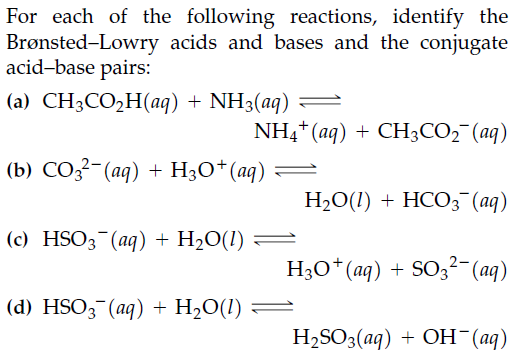 เบส2
กรด1
กรด2
เบส1
16
ว 30224  เคมี  3                                                             ภาคเรียนที่ 2   ปีการศึกษา 2557   
             กลุ่มสาระการเรียนรู้วิทยาศาสตร์                                  โรงเรียนจอมสุรางค์อุปถัมภ์
ตัวอย่างที่ 7 จากสมการ จงจำแนกสารใดเป็นกรดหรือเบสตามทฤษฎีของ Bronsted-Lowry และ สารใดเป็นคู่กรดเบสกัน
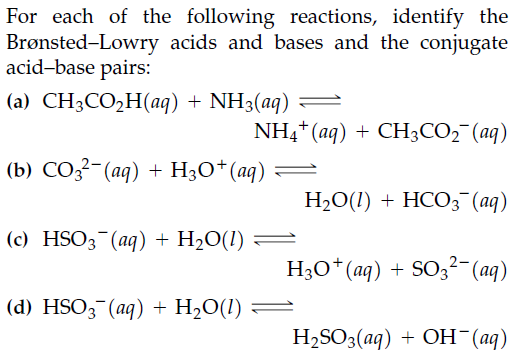 เบส2
กรด1
เบส1
กรด2
17
ว 30224  เคมี  3                                                             ภาคเรียนที่ 2   ปีการศึกษา 2557   
             กลุ่มสาระการเรียนรู้วิทยาศาสตร์                                  โรงเรียนจอมสุรางค์อุปถัมภ์
ตัวอย่างที่ 8 จากสมการ จงจำแนกสารใดเป็นกรดหรือเบสตามทฤษฎีของ Bronsted-Lowry และ สารใดเป็นคู่กรดเบสกัน
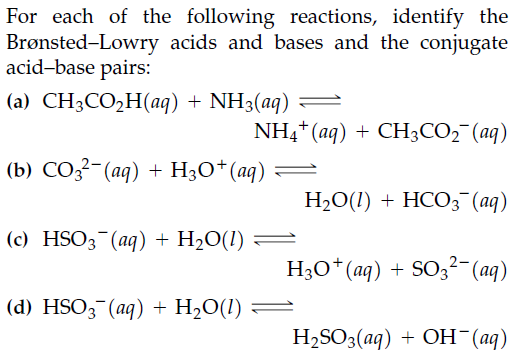 เบส2
กรด1
กรด2
เบส1
18
ว 30224  เคมี  3                                                             ภาคเรียนที่ 2   ปีการศึกษา 2557   
             กลุ่มสาระการเรียนรู้วิทยาศาสตร์                                  โรงเรียนจอมสุรางค์อุปถัมภ์
ตัวอย่างที่ 9 จากสมการ จงจำแนกสารใดเป็นกรดหรือเบสตามทฤษฎีของ Bronsted-Lowry และ สารใดเป็นคู่กรดเบสกัน
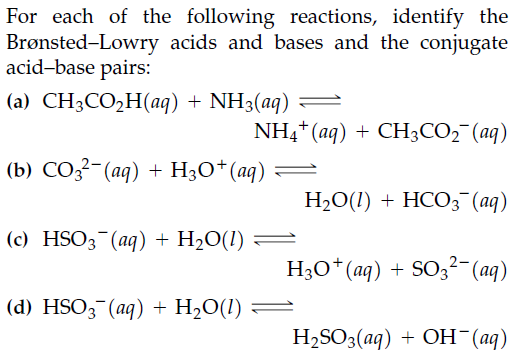 เบส2
กรด1
กรด2
เบส1
19
ว 30224  เคมี  3                                                             ภาคเรียนที่ 2   ปีการศึกษา 2557   
             กลุ่มสาระการเรียนรู้วิทยาศาสตร์                                  โรงเรียนจอมสุรางค์อุปถัมภ์
ตัวอย่างที่ 10 จากสมการ จงจำแนกสารใดเป็นกรดหรือเบสตามทฤษฎีของ Bronsted-Lowry และ สารใดเป็นคู่กรดเบสกัน
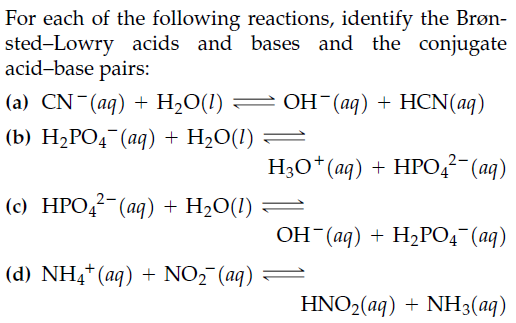 กรด1
เบส2
เบส1
กรด2
20
ว 30224  เคมี  3                                                             ภาคเรียนที่ 2   ปีการศึกษา 2557   
             กลุ่มสาระการเรียนรู้วิทยาศาสตร์                                  โรงเรียนจอมสุรางค์อุปถัมภ์
ตัวอย่างที่ 11 จากสมการ จงจำแนกสารใดเป็นกรดหรือเบสตามทฤษฎีของ Bronsted-Lowry และ สารใดเป็นคู่กรดเบสกัน
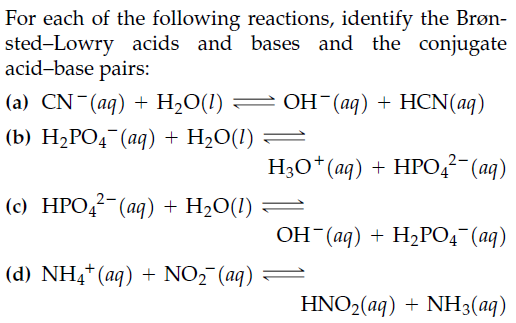 กรด1
เบส2
กรด2
เบส1
21
ว 30224  เคมี  3                                                             ภาคเรียนที่ 2   ปีการศึกษา 2557   
             กลุ่มสาระการเรียนรู้วิทยาศาสตร์                                  โรงเรียนจอมสุรางค์อุปถัมภ์
ตัวอย่างที่ 12 จากสมการ จงจำแนกสารใดเป็นกรดหรือเบสตามทฤษฎีของ Bronsted-Lowry และ สารใดเป็นคู่กรดเบสกัน
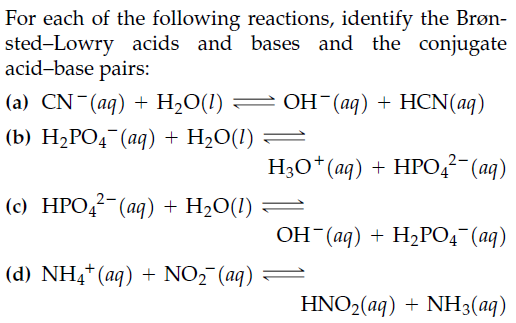 เบส2
กรด1
กรด2
เบส1
22
ว 30224  เคมี  3                                                             ภาคเรียนที่ 2   ปีการศึกษา 2557   
             กลุ่มสาระการเรียนรู้วิทยาศาสตร์                                  โรงเรียนจอมสุรางค์อุปถัมภ์
ตัวอย่างที่ 13 จากสมการ จงจำแนกสารใดเป็นกรดหรือเบสตามทฤษฎีของ Bronsted-Lowry และ สารใดเป็นคู่กรดเบสกัน
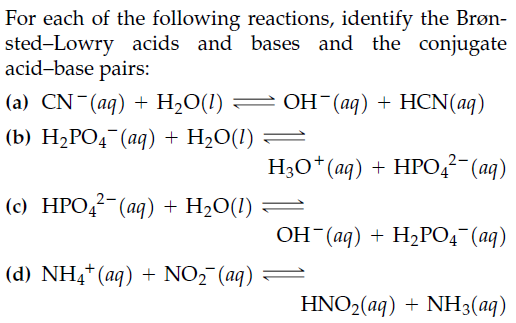 เบส2
กรด1
กรด2
เบส1
23